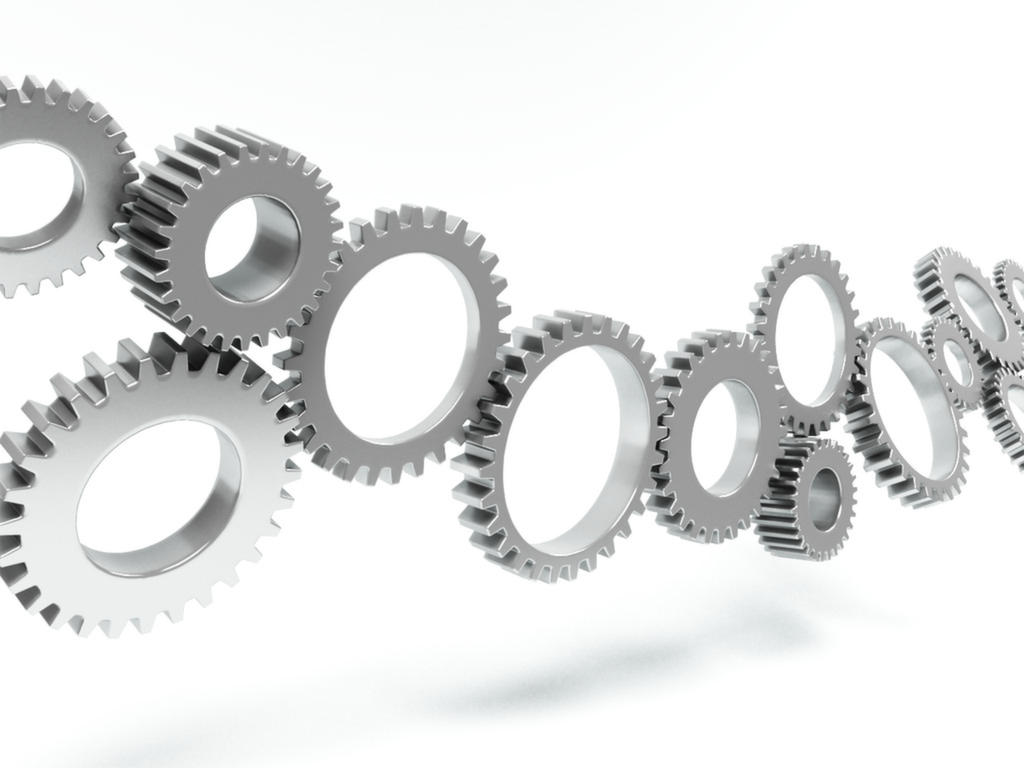 Low-Income Housing Needs in Pakistan
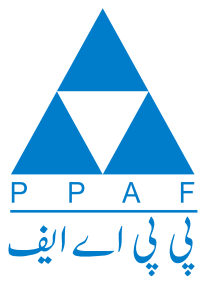 The provision of shelter is a primary need!
Inclusion in legislation or constitution 
   by 75% of all countries
 Global scenario: Top-down Subsidies are 
   common
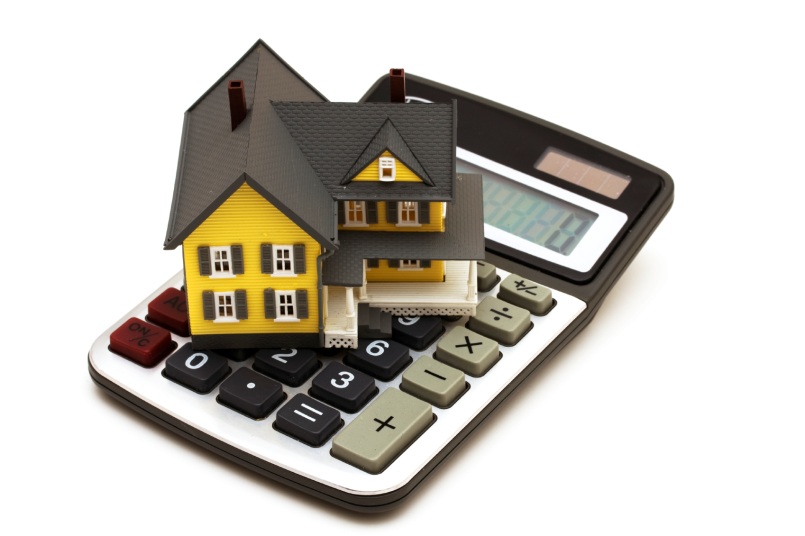 PPAF’s Target Housing Market
Non-Poor
PPAF’s 
Housing 
Market
Poverty Line 
PKR 1,024/individual/month
Hard Grant 
Based
 Interventions
PPAF’s Housing Initiatives
To date PPAF’s initiatives have remained grant based targeting the most vulnerable poor in communities or worst affected population in a disaster hit area
PPAF is shifting focus from grant based initiatives into housing microfinance
What is Housing Microfinance?
Loans used to help build incrementally - “Progressive build strategy”
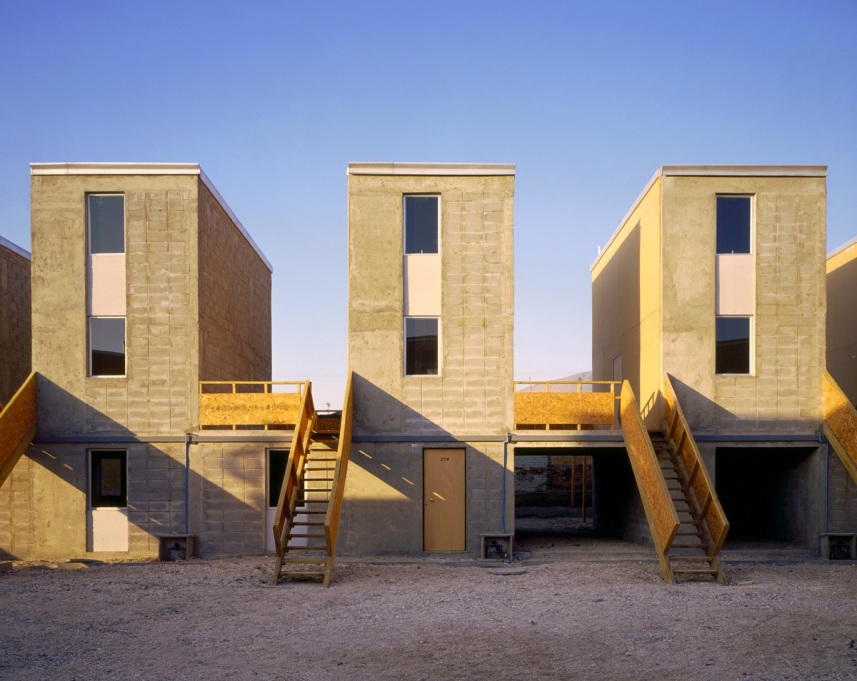 Loans are often provided with:
Lending and Construction Assistance
Findings from Literature Review
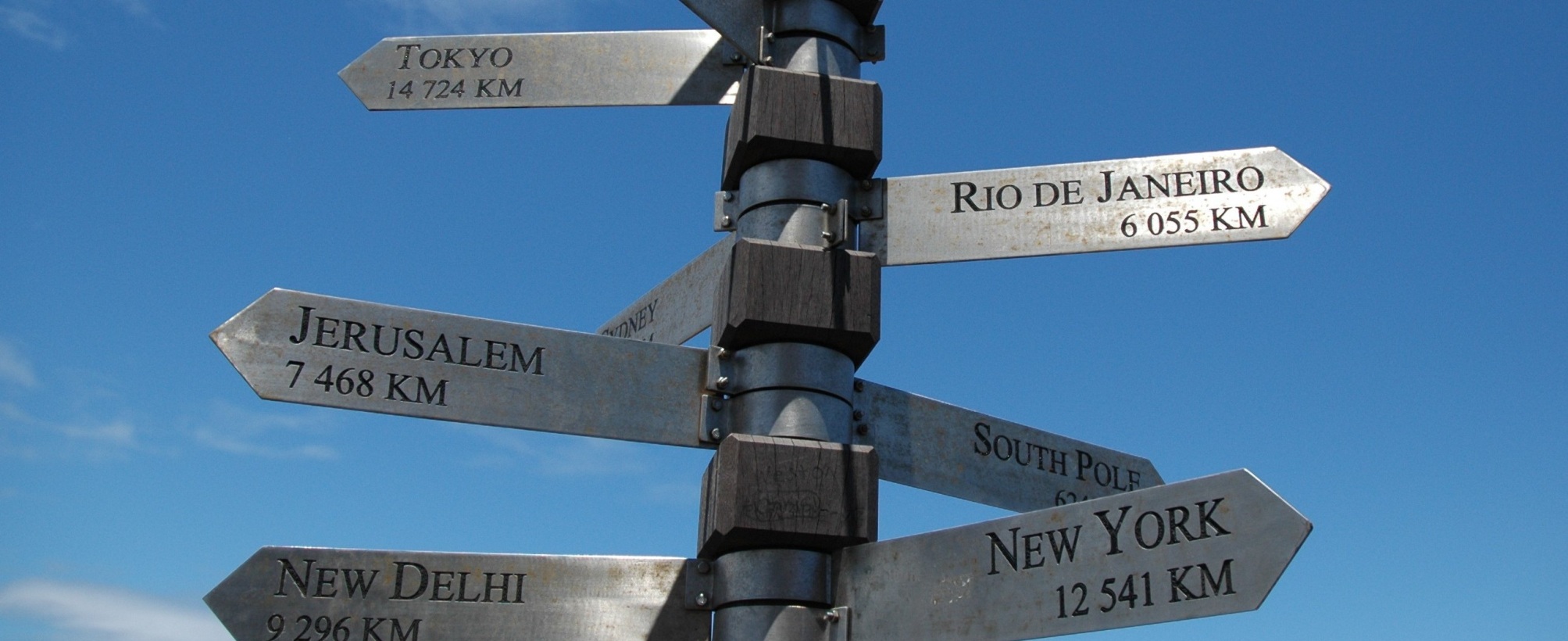 Based on evidence on low income housing
from Latin America, Africa and South Asia
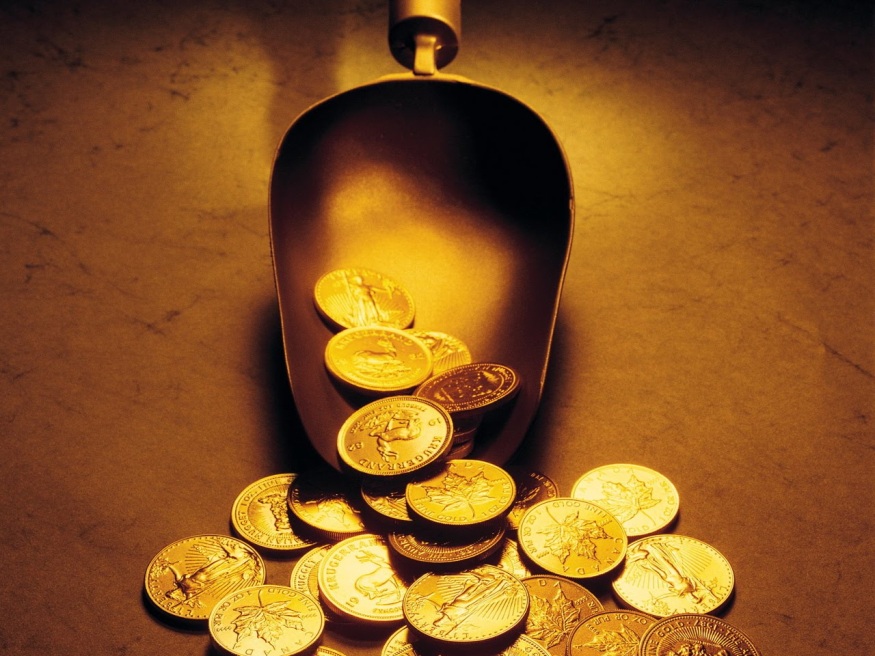 Demand for Housing Finance
The poor do possess land
But with limited legal title
Lack of documentation
Improvement in housing
Income levels
linked with increasing incomes
Housing as one of the most
Build Assets
valuable assets for the poor
Desire to improve 
lifestyle
Desire to expand homes
Demand is evident
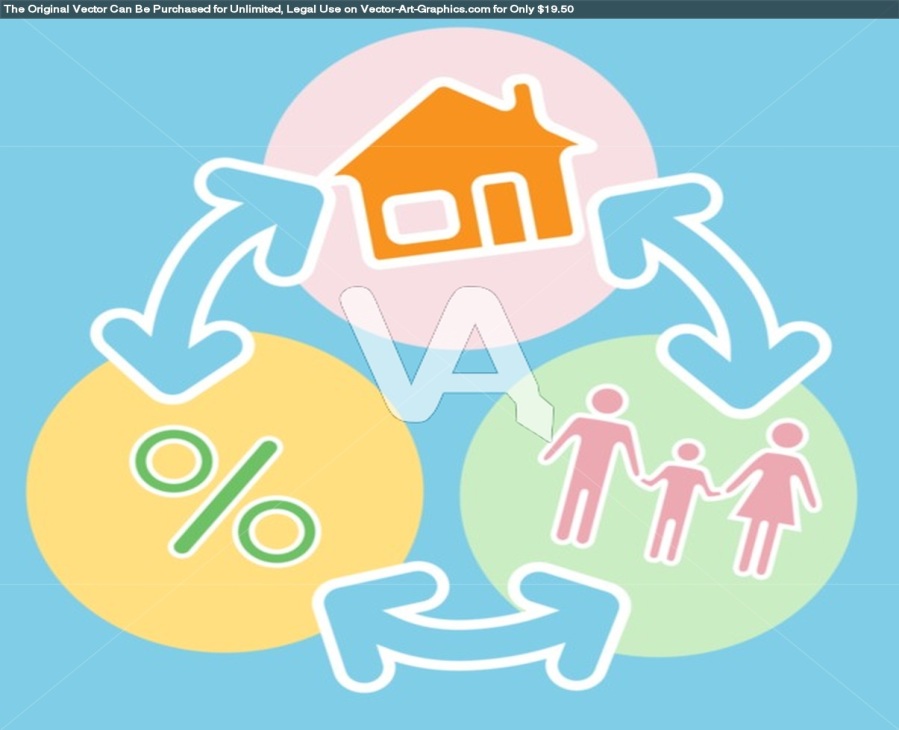 Supply of Housing Microfinance
Investors reluctance
to provide funds for 10-30 years
Tenor
Poor borrowers unable to
Repayments
sustain long period repayments
Lack of title documentation
Collateral
restricts borrowers access to mortgages
MFPs offer an alternative to these barriers through the provision of short term cash flow based credit
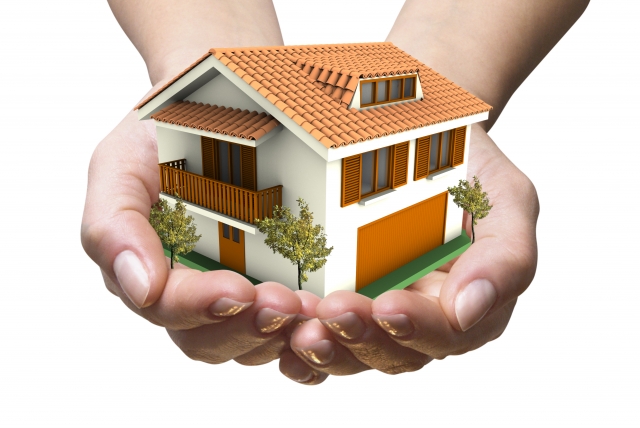 However Housing Microfinance continues to face barriers
Barriers to entry for MFPs
Assessing construction quality
 Weak claim to land
 Distortion of market by untargeted 
   subsidies
 Commitment to social bottom line
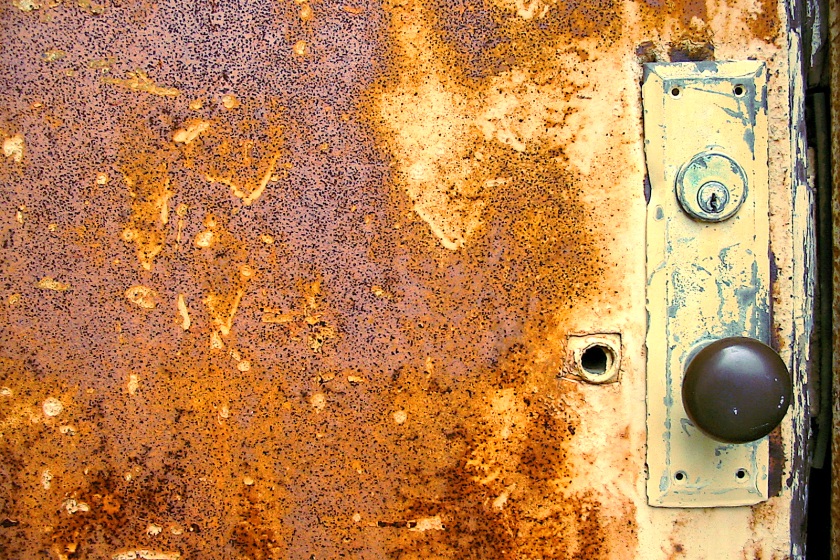 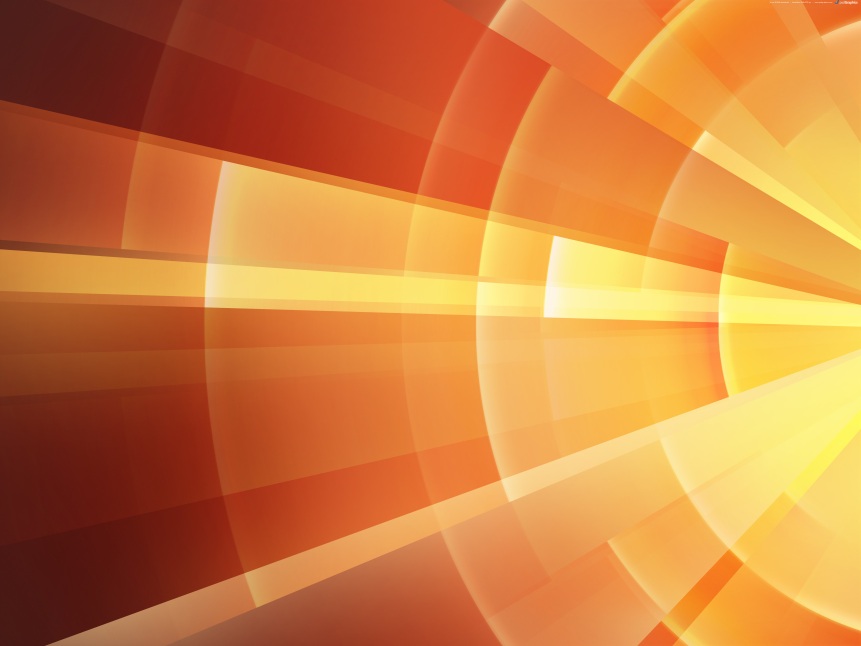 What makes a viable HMF product?
Market Development & Regulation

Robust microfinance industry

Government commitment to social housing

Funding for microfinance portfolio

Strong regulation &  monitoring
Before the take-off of a vibrant micro-housing or micro-mortgage market inputs are required
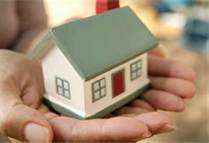 Product Features
Simplicity & Flexibility for individual borrowers

Long term loans & larger loan amounts

Alternative collateral requirements

Fixed installments

Optional funding for technical assistance

Cost-sharing of debt and equity
What makes a perfect product for the segment we cater to?
The situation in Pakistan
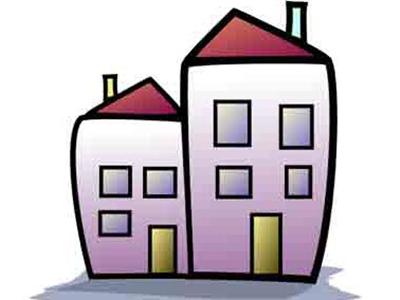 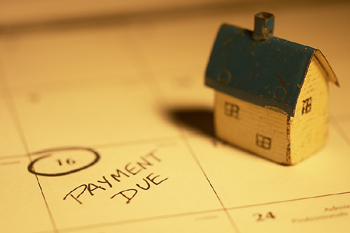 State of the Sector
Housing is a priority sector under
Medium Term Development Framework
GoP Recognition
Severe shortage of housing
8 million houses required
Shortage
No money for lending
a small portion of market demand met
Information asymmetry
Poor market infrastructure
cause investors to back off
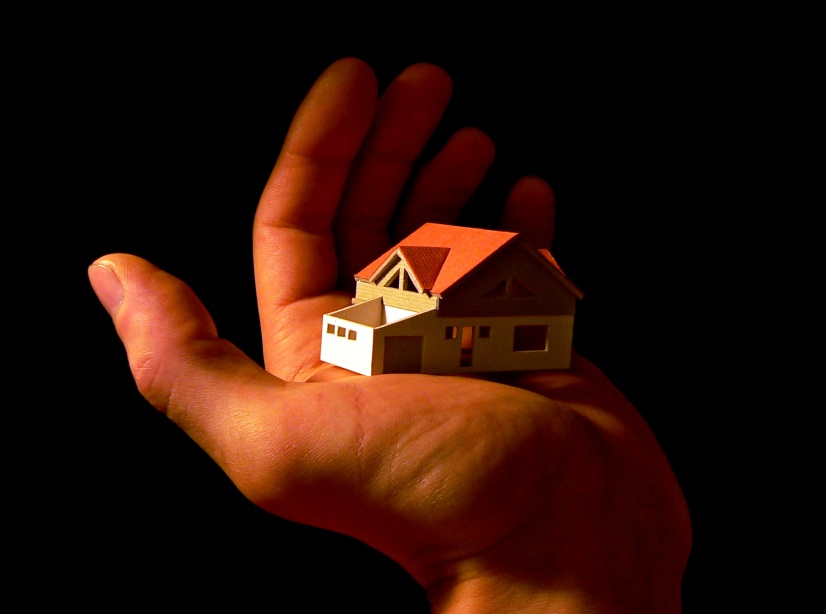 Schemes for the poor
Income range – PKR 7,000 to PKR 15,000
Karachi & Lahore, 
Impacting 40,000 people
Saiban Khuda Ki Basti
Orangi Pilot Program
Sindh, 
Serving 2,500 people
Kashf Foundation & Tameer Bank
Nationwide
Provision of Housing Finance Loans
AJK, Goth Noor Muhammad, Sindh & Ehsanpur, Punjab 
Post disaster reconstruction and Model Villages
PPAF
NRSP
Azad Jammu & Kashmir and Mianwali, Punjab
Provision of Post Disaster House Rebuilding Loans
Progressive HMF
The progressive housing microfinance model remains viable
Medium size loans
 Tenors and repayments - cash flow 
   based
 Coupled with Savings and Insurance 
   each loan would aim to add to existing 
   infrastructure
A model for micro-mortgages in peripheries
Equity from Government / donors
Income range 
PKR 7,000 to PKR 15,000
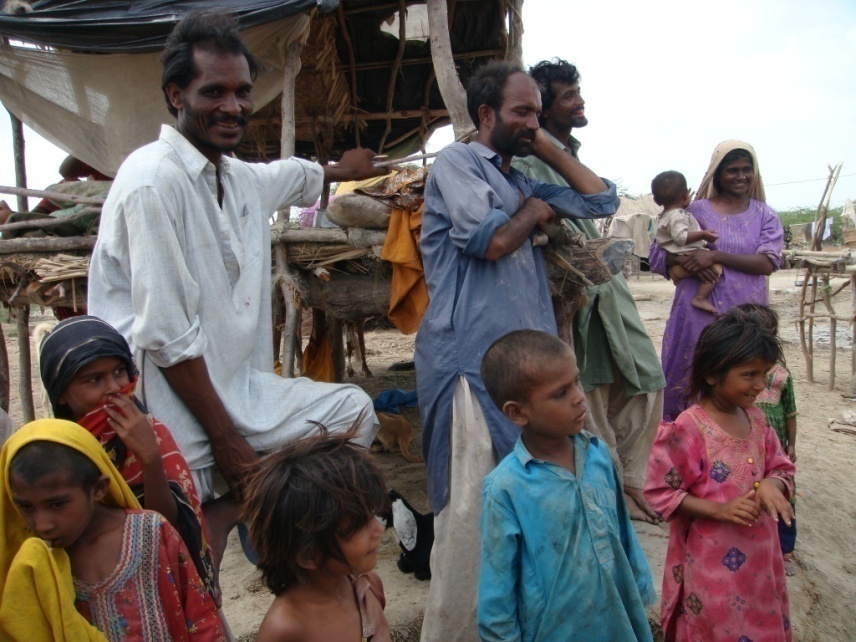 Micro-mortgage
PKR 3,000-4,000/month
Debt Burden - 20% - 40%
Equity contribution of client
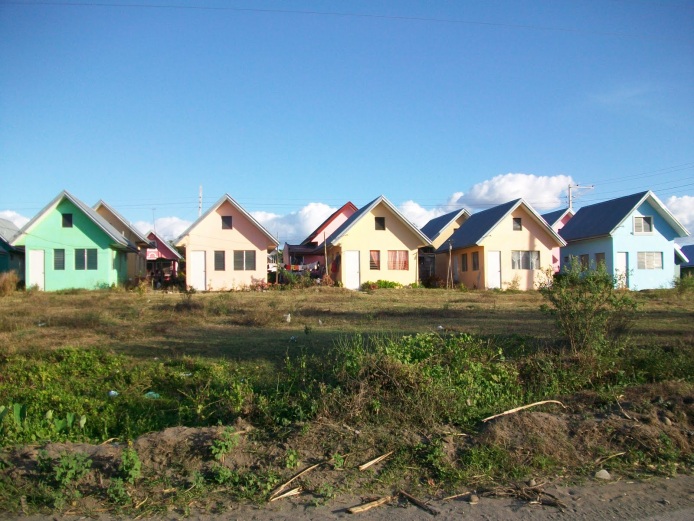 Housing Finance
Regulation
Technical Assistance
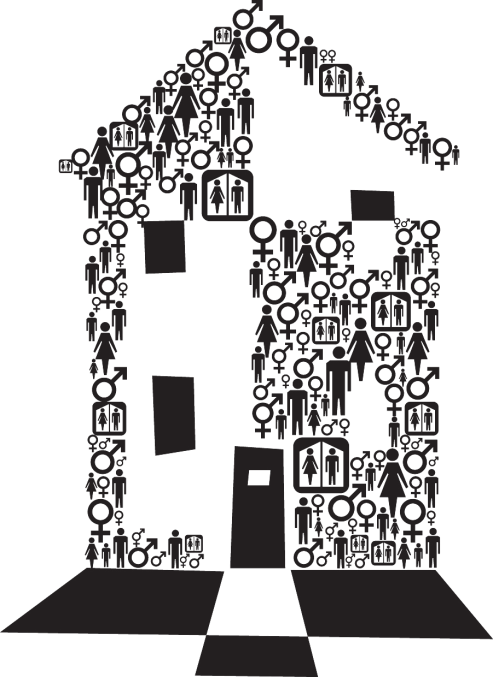 How can the equity contribution be made
The state may allot land
But with no resale rights
Or
Equity for joint ownership
As provider of 
land
Equity convertible to debt after payment of initial micro-mortgage which may be used to purchase equity contribution by the client
Or
May be redeemed through sale  with equitable distribution of profit based on ownership at the time of sale
Or
As Investor
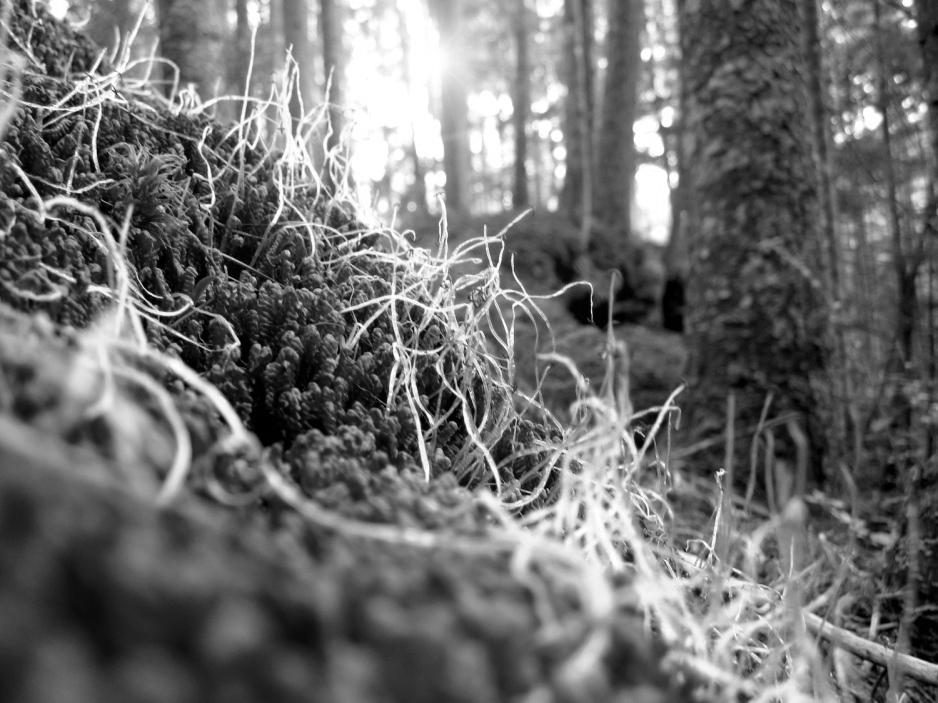 Recommendations
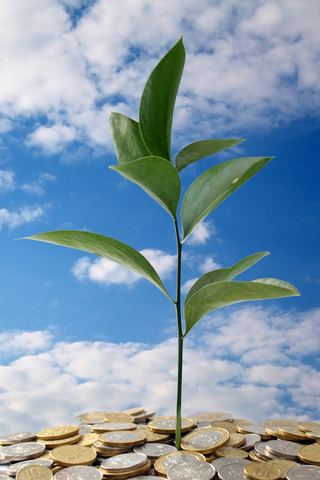 Together we will transform microfinance in Pakistan
Restoring Hope
Securing the Future
Ending Poverty